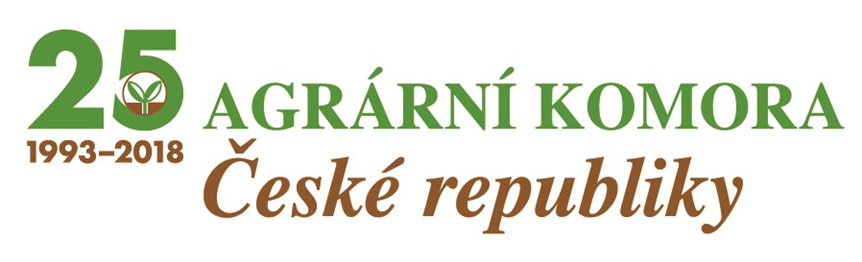 Využití potenciálu českého zemědělství 
po roce 2020

Ing. Zdeněk JANDEJSEK, CSc., prezident  AK ČR, 
26. 3. 2019, Žofín Praha
Využití potenciálu Českého zemědělství po roce 2020
Přiblížit Společnou zemědělskou politiku EU k současným světovým trendům. 
Zvyšovat úrodnost půdy a přirozené zadržování vody v půdě.
Protierozní způsob hospodaření, zadržení vody v půdě a  přírodě.
Přijmout základní pravidla – vyrábět tam, kde se spotřebovává.
PŘIBLÍŽIT SPOLEČNOU ZEMĚDĚLSKOU POLITIKU EU K SOUČASNÝM SVĚTOVÝM TRENDŮM
produktivita práce,
koncentrace výroby, 
implementace nástrojů k pojištění plodin (i sucho), 
pojištění živočišných komodit ve vazbě na sucho a hlavně   
   výkyvům  na trhu – příklad USA – nový pětiletý zákon
precizní zemědělství s využitím navigačních a GPS systémů,
ZVYŠOVAT ÚRODNOST PŮDY A PŘIROZENÉ ZADRŽOVÁNÍ VODY V PŮDĚ
vyvážená rostlinná a živočišní výroba
organická hmota v půdě
- dostatek humusu v půdě: 
	- hnojení organickými hnojivy
	- vápnění
	- zapracování veškerých rostlinných zbytků, nikoliv spalování 	     	  slámy v rakouských teplárnách
	- dostatek vzduchu v půdě (organická hmota – zooedafón)
	- využití úrodných půd k intenzivnímu obdělávaní – tím se 	    	  úrodnost zvyšuje
PROTIEROZNÍ ZPŮSOB HOSPODAŘENÍ, ZADRŽENÍ VODY V PŮDĚ A  PŘÍRODĚ
- precizní zemědělství 
		- šetří životní prostředí, zadržuje vodu v půdě
		- optimalizuje přesnost setí
		- optimalizuje přihnojování (jen na potřebném místě)
		- přesnost kultivace (hnojení – setí s přihnojováním)
		- využívá rostlinné zbytky k zadržování vody a působí 			  protierozně
PROTIEROZNÍ ZPŮSOB HOSPODAŘENÍ, ZADRŽENÍ VODY V PŮDĚ A  PŘÍRODĚ
- precizní zemědělství 
		- využívá meziplodiny (další organická hmota, 				   protierozní opatření, redukce vysychání půdy a 			   tvorby škraloupu)
		- mapování škod na porostech
		- šetrnější přístup k životnímu prostředí 
- obnova malých rybníků a nádrží
zavlažovací systémy na nejúrodnějších půdách (Dunaj /Dyje, Morava/, Odra, Labe) – vrátit pozornost na propojení DOL (voda do nejúrodnějších půd)
PROTIEROZNÍ ZPŮSOB HOSPODAŘENÍ, ZADRŽENÍ VODY V PŮDĚ A  PŘÍRODĚ
protierozní opatření nespočívá v zatravňování a extenzitě, ale v    
   šetrném obhospodařovaní půdy podle nejmodernějších 
   poznatků – precizní zemědělství
co nejméně zásahů na půdě
co nejnižší utužování půd
vodu nezadržíme zatravněním, ale hospodařením na ni (drobtovitá struktura, vzduch, zooedafón, meziplodiny, rostlinné zbytky na půdě).
PŘIJMOUT ZÁKLADNÍ PRAVIDLÁ – VYRÁBĚT TAM, KDE SE SPOTŘEBOVÁVÁ
využít relativně dobré půdní, teplotní i vláhové podmínky a vyrábět 
   podstatně více vlastních potravin 
pokud srovnáme s Německem, vyrábíme přibližně 1/3 až 1/5 produktů na 100 ha zemědělské půdy
nastavit spravedlivou zemědělskou politiku
nastavit jednotný trh
odpadne logistika a hlavně se bude vyrábět tam, kde jsou odpovídající podmínky k výrobě bez využití síly národního rozpočtu
QCZ – mléko, vepřové maso a drůbež.
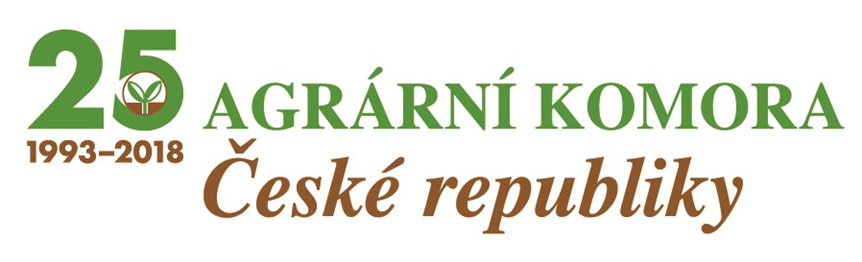 Děkuji za pozornost!
Ing. Zdeněk JANDEJSEK, CSc.
prezident  AK ČR